LHCONE report
Giuseppe Andronico
July 3°, 2020
LHC Open Network Environment
Serving any LHC sites according to their needs and allowing them to grow
Sharing the cost and use of expensive resources (like transoceanic links)
A collaborative effort among Research & Education Network Providers
Traffic separation: no clash with other data transfer, resource allocated for and funded by the HEP community
Community effort; stakeholders are TierXs, Network Operators, LHC Experiments, CERN
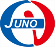 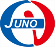 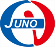 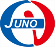 3
CSTNET
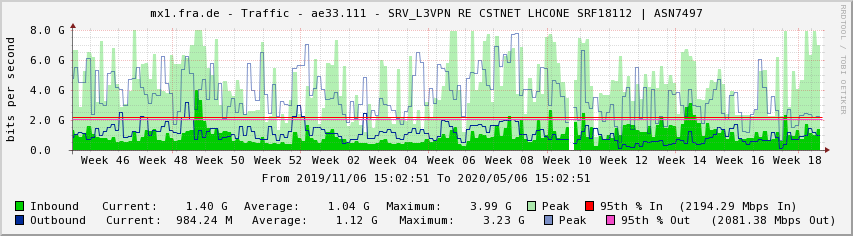 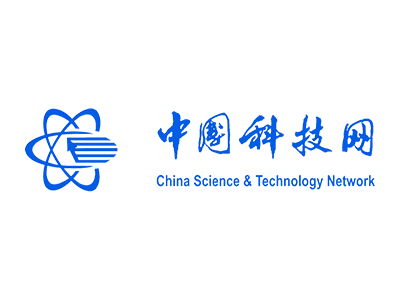 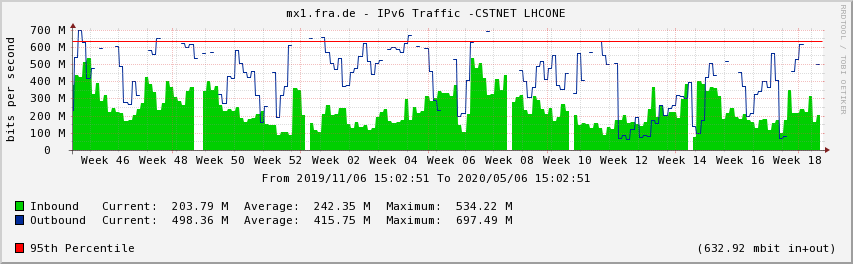 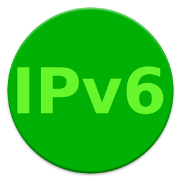 4
JUNO & LHCONE
2020.01.15 Nanning: TB agree to start request to join LHCONE
2020.05.13 LHCONE virtual meeting: presented JUNO; first step of request to join passed
Data networks
ORIENTplus 10Gbs
Real 10G
INTERNET2
GEANT
TEIN3
Data centers roles
Data flows proposal
IHEP will receive data from experimental site and store them in master repository. At IHEP will run fast calibration and prompt reconstruction
IHEP main repository will be automatically replicated at CNAF
From CNAF data will be copied also to JINR 
CC-IN2P3 will maintain a copy of part of the data at CNAF with the chance to access data physically at CNAF
JINR data will be accessed from MSU resources
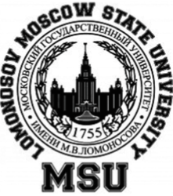 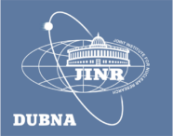 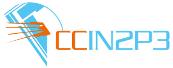 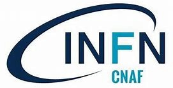 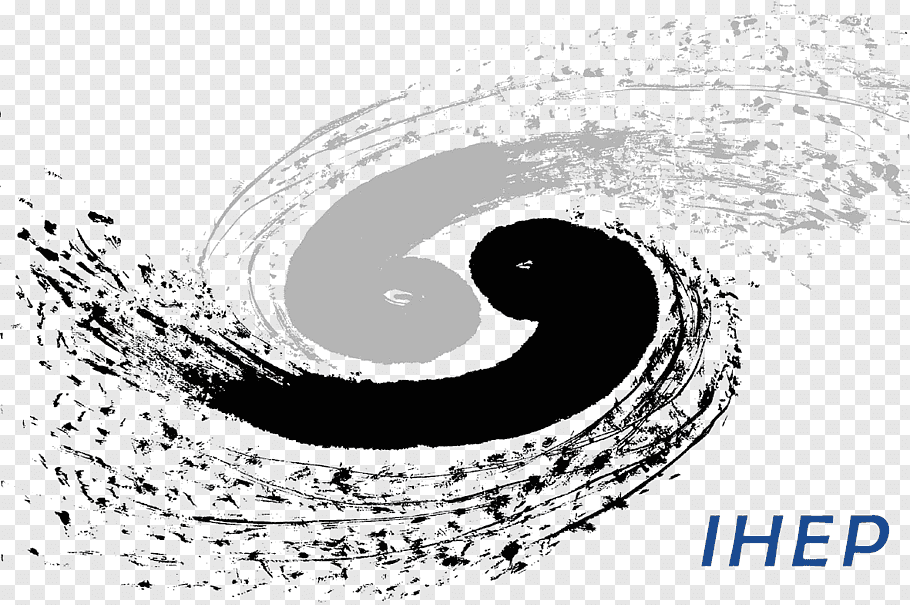 Flows are bidirectional: data produced in European data centers (secondary reconstruction, analysis, simulations,…) will be replicated in the other European data centers and at IHEP
JUNO & LHCONE
2020.06.05 received invitation to fulfill second step, consisting in providing informations:
Link to collaboration's description and documentation
Link to management board
List of participating sites
Documentation of security policies
email address(es) of contact people.
Conclusions
First step passed without problems
Second step underway
This could be completed by the end of the year